III Региональная педагогическая конференция«Детский сад – 2023»
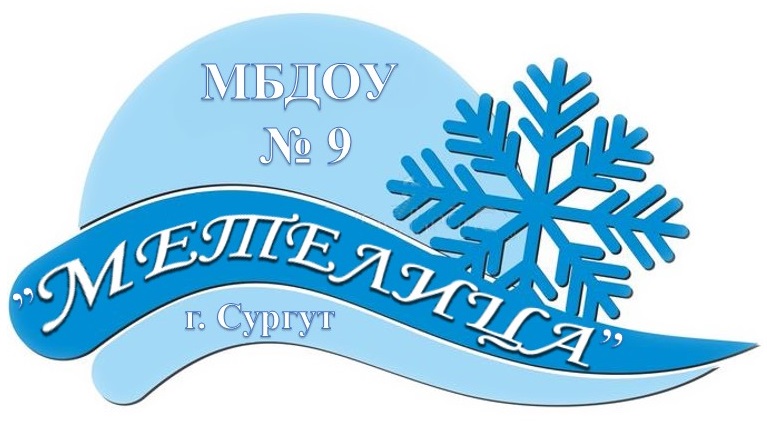 Экскурсия, как форма 
взаимодействия с семьями детей дошкольного возраста 
в процессе изучения родного края
город Сургут, 24.03.2023 г.
Ивасюк Т.В., воспитатель 
высшей квалификационной категории, МБДОУ № 9 «Метелица»
Виртуальные экскурсии
биографическая
историческая
краеведческая
Форма и содержание виртуальных экскурсий
фото путешествие
видео экскурсия
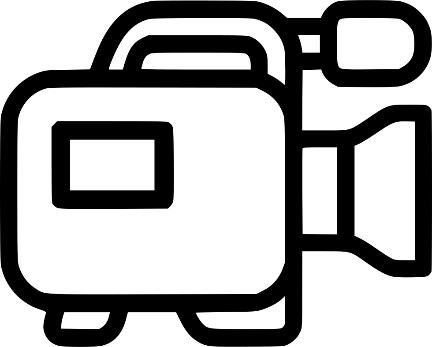 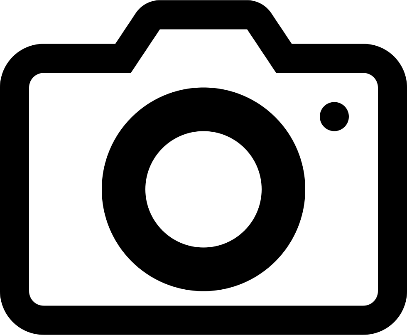 Алгоритм действийорганизации и проведения виртуальной экскурсии разработан
Подготови
тельный
 этап (выбор темы)
Основной этап (погружение в сюжет)
Проведение экскурсии
Рефлексия
Повторный просмотр видеофрагментов
Самостоятельная игровая деятельность детей
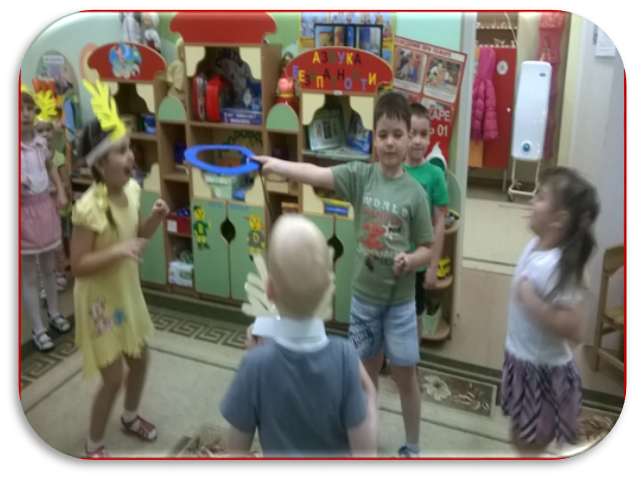 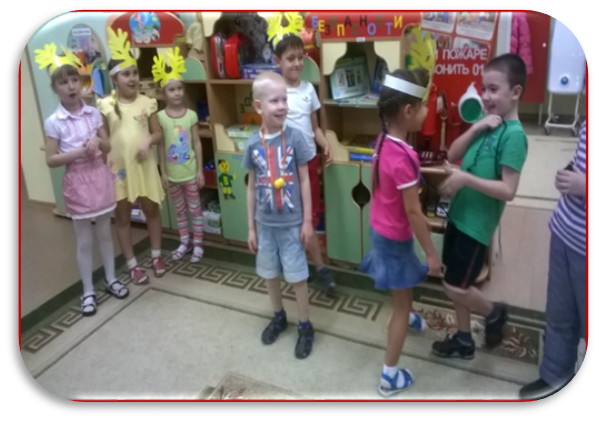 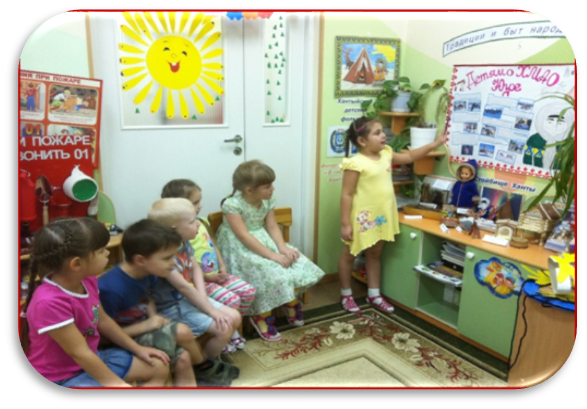 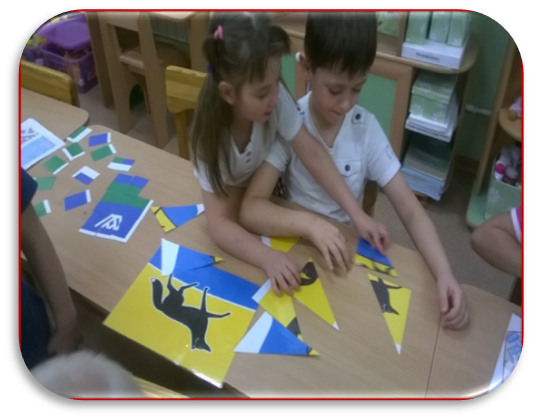 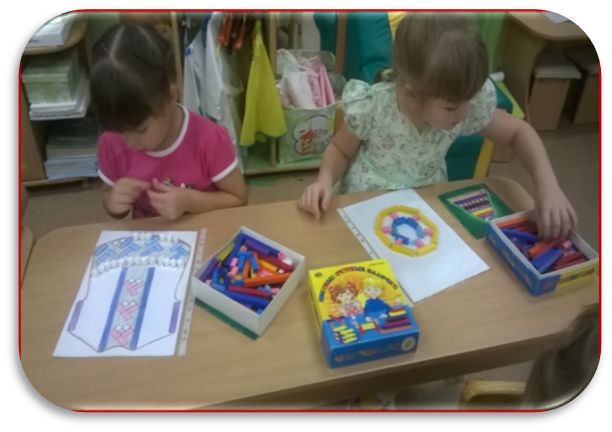 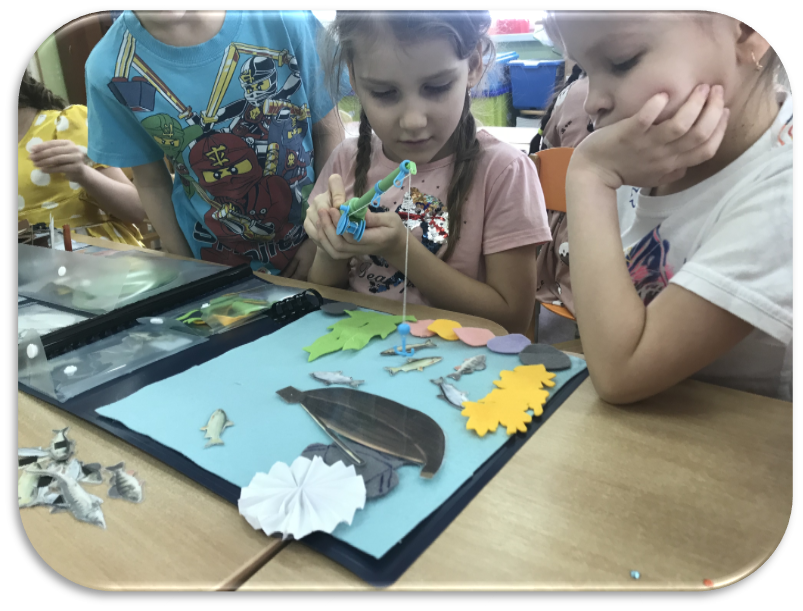 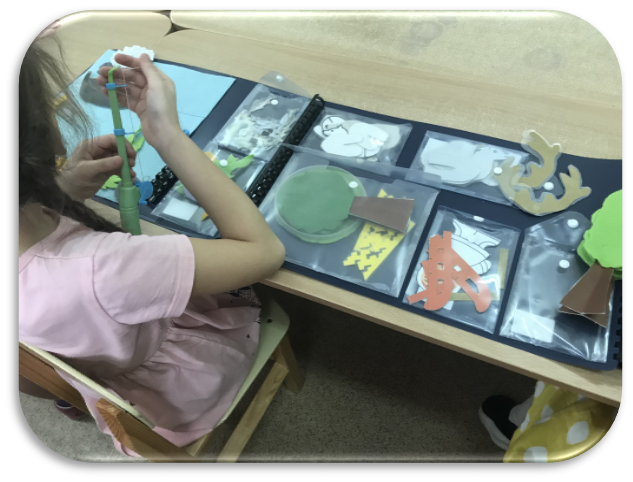 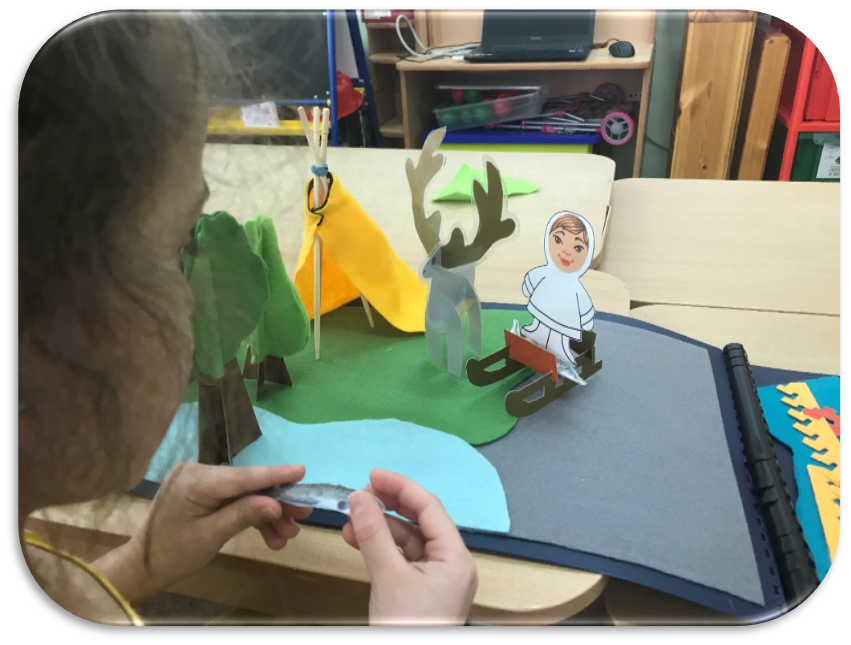 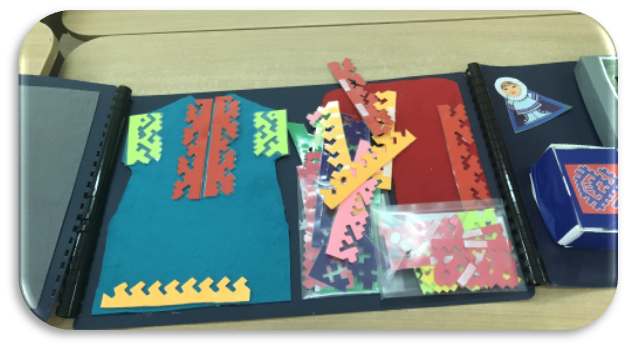 Музеи Сургута и Сургутского района
Сургутский художественный музей
Историко-культурный центр «Старый Сургут»
Сургутский краеведческий музей
Музейный комплекс «Купеческая усадьба. Дом купца Галактиона Степановича Клепикова»
3
Дом-музей Фармана Курбановича Салманова
«Центр патриотического наследия»
4
«Музей Природы и человека» в Сургутском районе в       деревне Русскинской
III Региональная педагогическая конференция«Детский сад – 2023»
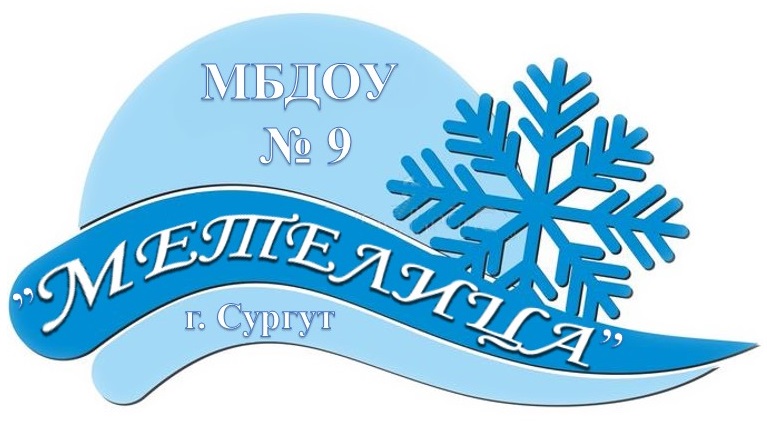 Экскурсия, как форма 
взаимодействия с семьями детей дошкольного возраста 
в процессе изучения родного края
город Сургут, 24.03.2023 г.
Ивасюк Т.В., воспитатель 
высшей квалификационной категории, МБДОУ № 9 «Метелица»